Переход к новому основанию логарифма
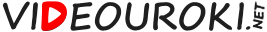 Основные свойства логарифмов:
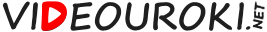 Формула перехода к новому основанию логарифма
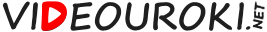 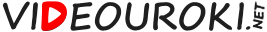 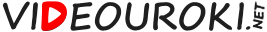 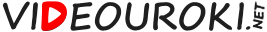 Пример:
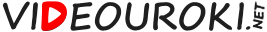 Пример:
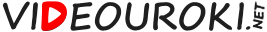 Пример:
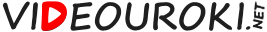 Пример:
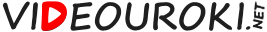 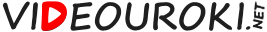